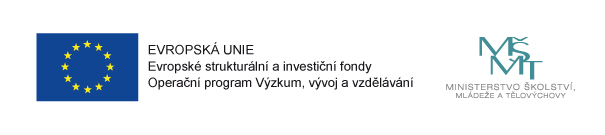 Projekt Rovný přístup k předškolnímu vzdělávání 
ve městě Brně

Setkání platformy č. 13 

29. květen 2019


CZ.02.3.61/0.0/0.0/15_007/0000244
Prevence školní neúspěšnosti dětí před nástupem na školní docházku
Miroslava Bartoňová   
PedF  UK  Praha   
29. 5. 2019     Brno
Obsah
Rodina a dítě
                                  
                           Školní připravenost
               
           Školní nezralost

                        Deficity dílčích funkcí
            
           Intervence a učitel
Rodina
„Rodina je společenská skupina spojená manželstvím nebo pokrevními vztahy, odpovědností a vzájemnou pomocí“ (Hartl, Hartlová 2004).

Soudobá rodina je křehčí a snadněji „zranitelná“ při nižší pevnosti vnitřních vazeb.
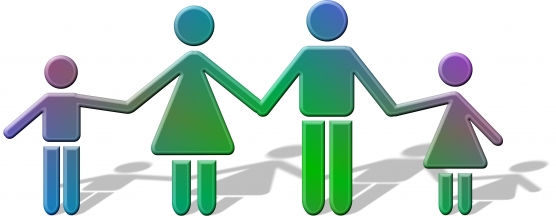 Rodina je charakterizována
Faktory resilience v rodině dítěte s postižením (Bartoňová 2013, Veselá 2010)
Dítě s postižením (Bach 2000)
Dítě s postižením často není schopné jasně pochopit a posoudit svoji jinakost. 
Cítí se přetížené, nezřídka je agresivní nebo neochotné se přizpůsobit požadavkům, neochotné se učit, rezignuje, selhává
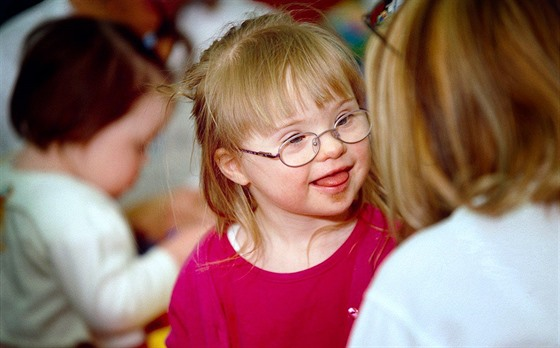 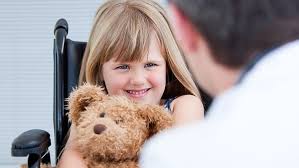 Výzkum (Kenny 2007) se zaměřoval se na narušení života rodiny, sociálního života, financí, psychického zdraví, obětování se, únavu, obavy, pocity viny či studu. 
Osloveno bylo 32 rodičů
Zjistili: 
2 třetiny rodičů má obavy z budoucnosti svých dětí a uznávají, že se o svoje děti a o sebe v budoucnu nedokážou samy postarat a budou muset využít sociálního systému. 

Třetina rodičů uvádí pozitivní přínos z rodičovství dítěte s postižením (např. méně sobeckosti, více otevřenosti, radosti z maličkostí).
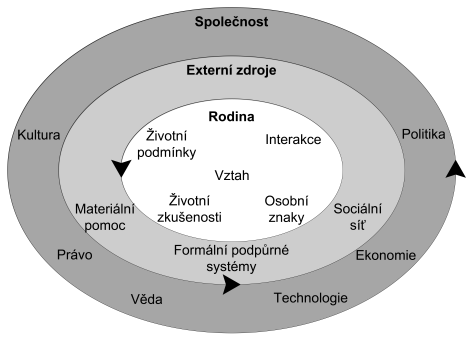 Situace rodiny s postižením dítětem (Schnell 2011)
Jak mohou pomoci rodiče (učiteli-dítěti a sami sobě)?
Všimnout si včas, že má dítě problém s učením
Poradit se o vhodném postupu s učiteli
Neváhat s návštěvou poradny
Povzbudit dítě, ocenit snahu,
Najít si čas na pravidelnou spolupráci s dítětem
Zapojit do spolupráce více členů rodiny
Zařadit každodenní večerní předčítání
Vybírat knihy, které dítě zaujmou
Nesrovnávat dítě se sourozenci
Aktivně hledat silné stránky dítěte a rozvíjet je
Počítat s případnými problémy s pozorností
(Burešová, 2016)
Definujte zápatí - název prezentace / pracoviště
10
Školní zralost – školní připravenost
Vyšetření školní zralosti je komplexním posouzením aktuální připravenosti dítěte na školní docházku, vzhledem ke konkrétním vzdělávacím podmínkám. 
O vyšetření ŠZ žádají zákonní zástupci dítěte v případě potřeby posouzení, zda je dítě přiměřeně vyspělé k plnění povinné školní docházky po stránce :
fyzické, 
psychické  
sociální, emocionální
Oblasti posuzování
Oblasti posuzování
Deficity dílčích funkcí
V tomto případě nehovoříme o poruše, ale pouze o deficitu některé z dílčích funkcí, nutných k osvojení trivia (čtení, psaní počty)
dílčí funkce je základní schopností, umožňující :


diferenciaci 

                         rozvoj řeči a myšlení
Deficity dílčích funkcí
Deficity dílčích funkcí (Sindelar, 2007)
Diferenciace  figury  a  pozadí,  zaměření  pozornosti  zaměřit  se  na  informace


Schopnost  optické  a  akustické diferenciace – členění  funkce  vnímání, rozlišit  věci  podobné,  analyzovat  celek  na  části

Funkce intermodálního  kódování  viděné  spojit  se  slyšeným
Deficity dílčích funkcí (Sindelar, 2007)
Schopnost  optické,  akustické  a  intermodální  krátkodobé  a  dlouhodobé  paměti  schopnost  zapamatovat  si  viděné  a  slyšené

Funkce  seriality,  na  níž  je  vybudována  schopnost  anticipace  předvídání

Úroveň  vývoje  vnímání  schématu  těla  a  orientace  v  prostoru
Vnímání paměti
Pozornost
Problémy ve školním věku
Pomalé
tempo čtení
Psaní
Analýza fonémů ve
slovech
Které funkce podmiňují deficity ?
zraková percepce

sluchová percepce

vnímání a reprodukce rytmu

prostorová orientace, pravolevá orientace

pozornost, paměť
Zraková percepce
Rozlišování barev a tvarů – 3 základní roviny

poznávání jedné barvy, spojování barvy s předmětem (zelená jako tráva), na pokyn ukáže barvu

rozlišování 2 a více barev (nejprve základní barvy, pak odstíny),

třídění předmětů podle barev, podle barev a tvarů (červené čtverce a kolečka, zelené čtverce, zelená kolečka).
Zraková percepce – figura a pozadí
Zraková percepce – figura a pozadí
Vyhledávání částečně ukrytých 
 obrázků
Sluchová percepce
Oblasti sluchového vnímání
Sluchová percepce - naslouchání
Provádíme v klidném prostředí, vedeme k soustředění, zaměření na sluchové vjemy
Přirozené i uměle vytvořené zvuky
Poznávání předmětů podle zvuku (cinkání klíčů, tekoucí voda,…), rozlišování dopravních prostředků, poznávání zvířat podle hlasu

Určování délky zvuku - vnímání dvou, tří tónů hraných na hudební nástroje-určení zda byl tón dlouhý či ne, mohou znázorňovat graficky, pomocí stavebnice,…)
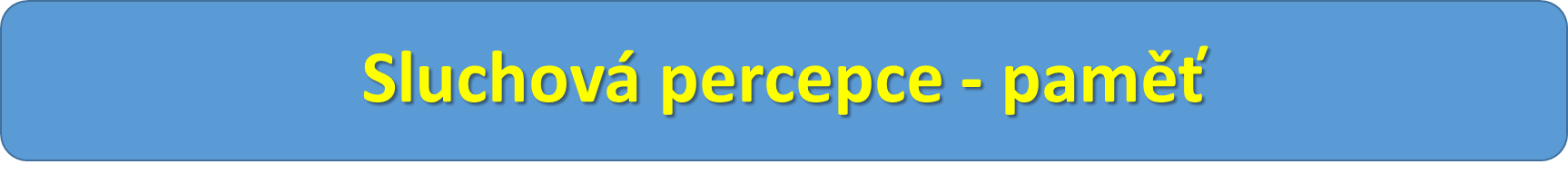 Sluchová diferenciace
Sluchová analýza, syntéza
Vnímání  rytmu
Cvičení:
děti poslouchají 2 rytmické struktury a určují, zda jsou stejné nebo ne 
(podle věku a úrovně dětí 3-7 prvků),

po poslechu rytmu dítě vyhledává odpovídající grafický záznam - noty či domluvené znaky:
.       =   krátký tón /       = dlouhý tón
Prostorová a pravolevá orientace
Prostorová a pravolevá orientace
Motorika
Jemná motorika – problém???
Rozvoj gafomotoriky (Svobodová, 2001, Michalová, 1999):
Slovní zásoba
Komunikace
Nápadnosti v komunikaci u dětí s deficity
Definujte zápatí - název prezentace / pracoviště
42
Aktivita
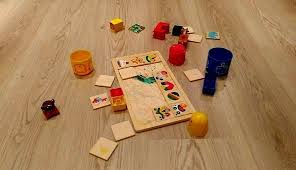 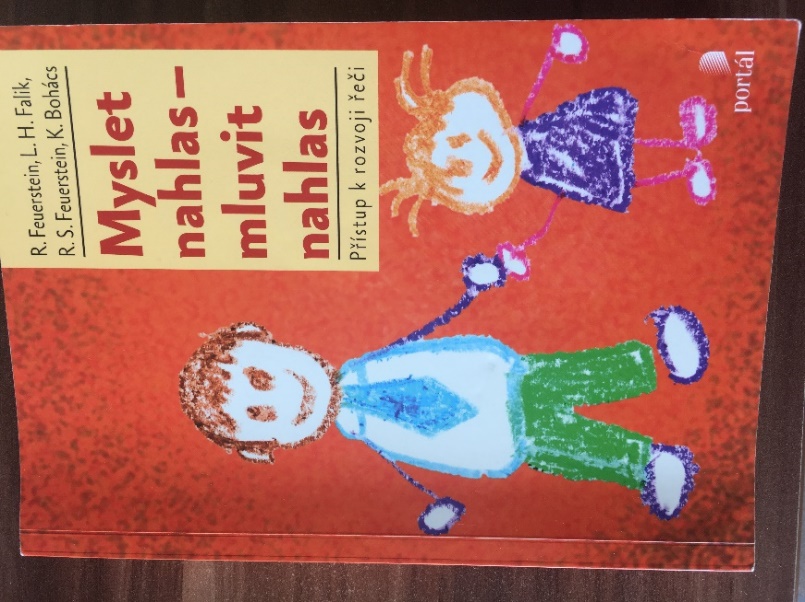 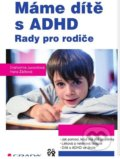 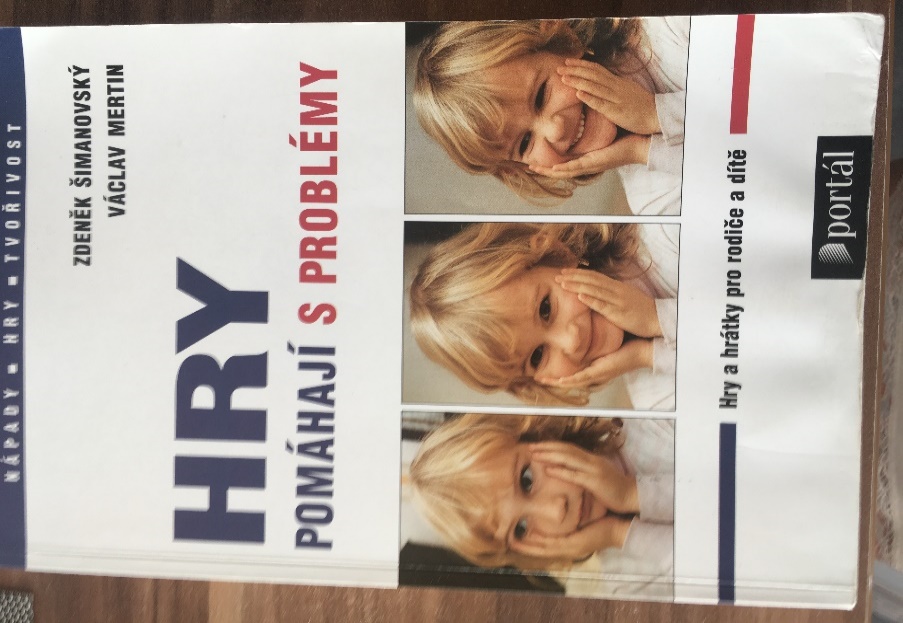 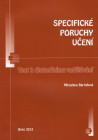 Přístup pedagoga
Podporovat dítě v převzetí odpovědnosti za své učení
Potřeba diferenciace úkolů zaměřených na proces učení
Předvídat bariéry, které mohou při osvojování nového učiva u žáka vznikat
Shromažďovat znalosti o individuálních vzdělávacích preferencích žáků
Přístup učitele - diferenciace je:
Intervenční programy
Motivace doma i ve škole                                                                   Jak?
Co je to problémové chování?
Co je ADHD?
ADHD - Obecné zásady pro práci s žáky s obtížemi v chování (Train, 2001)
Mikulajová, M. Čtení, psaní a dyslexie. Bratislava : SAL, 2O12
Bartoňová, M. Specifické poruchy učení. Distanční texty. Brno: Paido. 2018
Bartoňová, M. Specifické poruchy učení. Brno, Paido. 2018
Goetz, Uhlíková: ADHD. Porucha pozornosti s hyperaktivitou.
Příručka pro starostlivé rodiče a zodpovědné učitele. Praha: Galén, 2009. 
Temple, Ch., Steelová, J.L. Meredith, K. Čtení a psaní ke kritickému myšlení. Metodická příručka I, II.
Krejčová, L. Děti potřebují přemýšlet. Praha : Portál, 2013
Diagnostické materiály – PPP Brno
www.google.obrazky.com
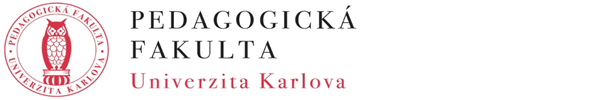 Děkuji za pozornost
miroslava.bartonova@pedf.cuni.cz
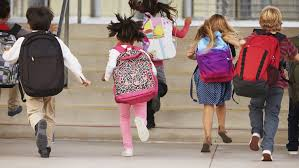